3d vocabulary
Torus cylinder sphere cube
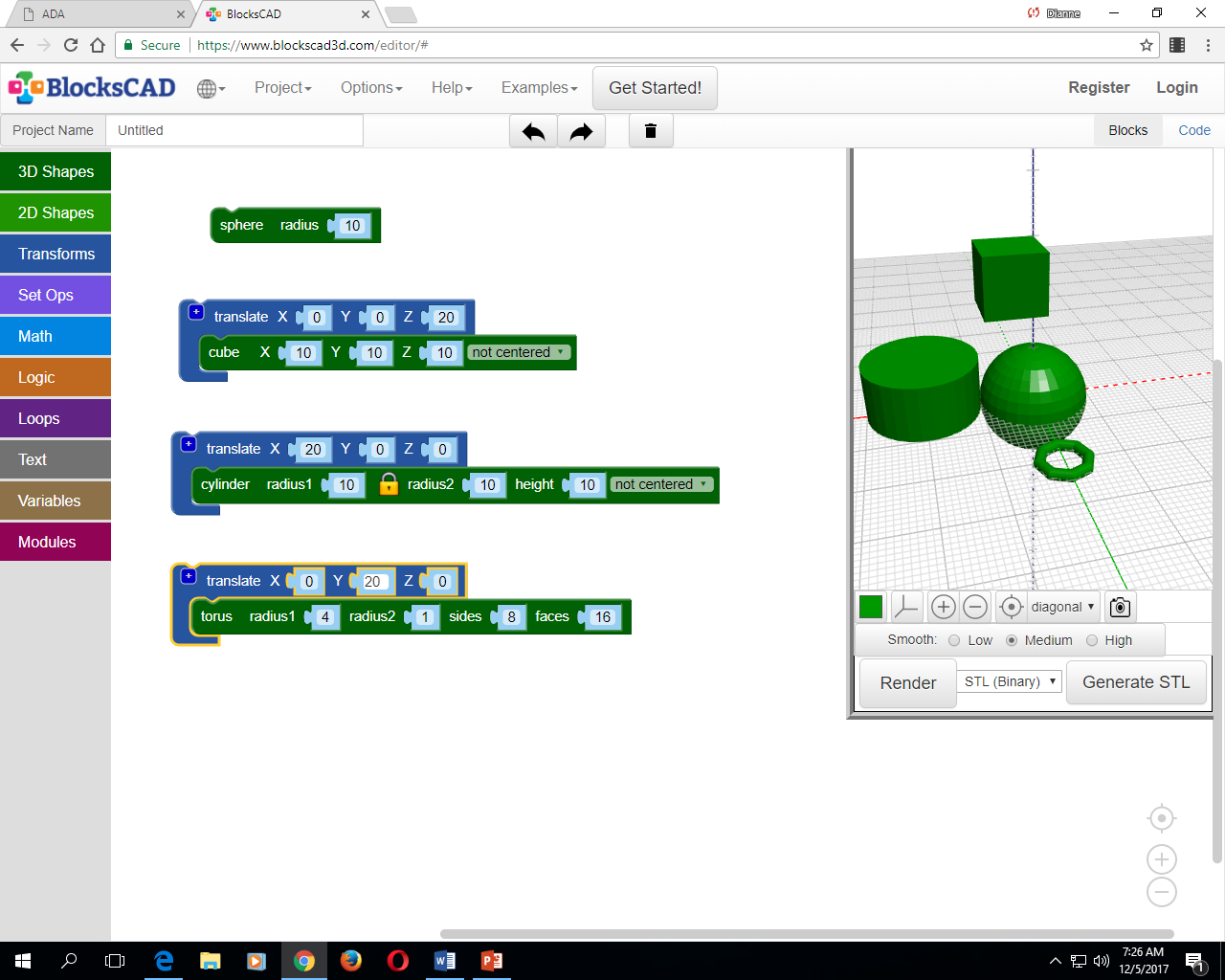 Cube = 3d square
Sphere = 3d circle
Cylinder = can shape
Torus = donut shape
Additive and subtractive modeling
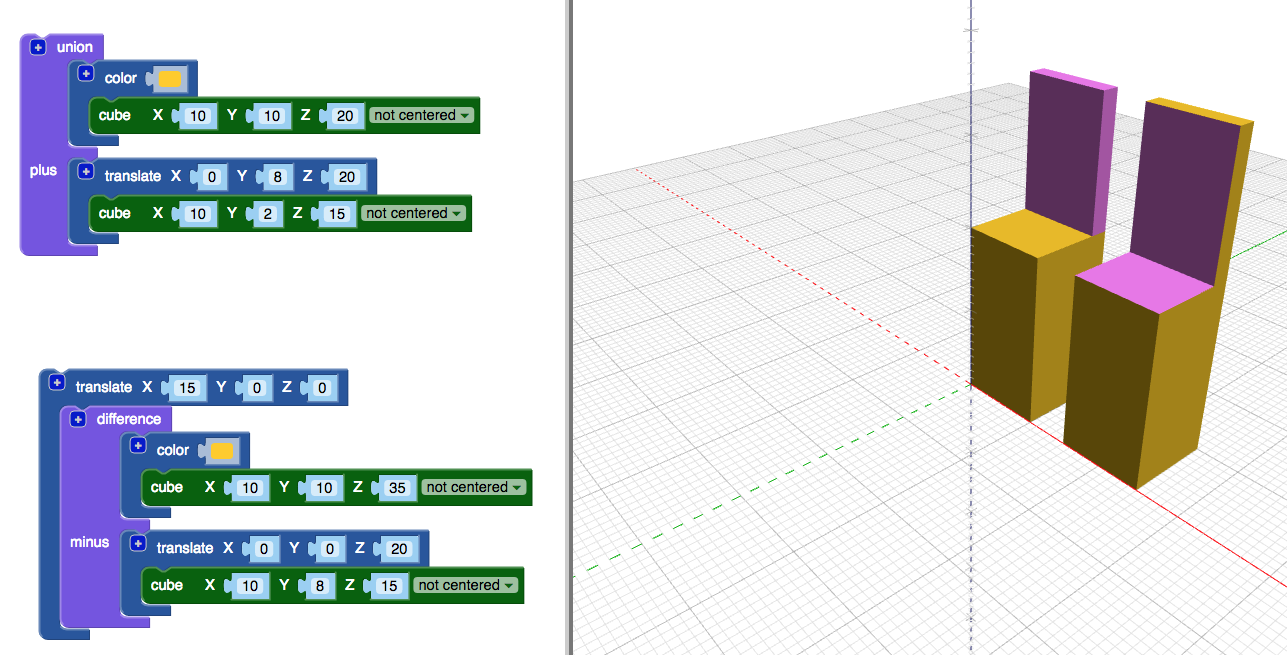 Additive
Join parts together




Subtractive
Cut one part away from another
Scale - translate - rotate
Scale = change size
Translate = change position
Rotate = turn
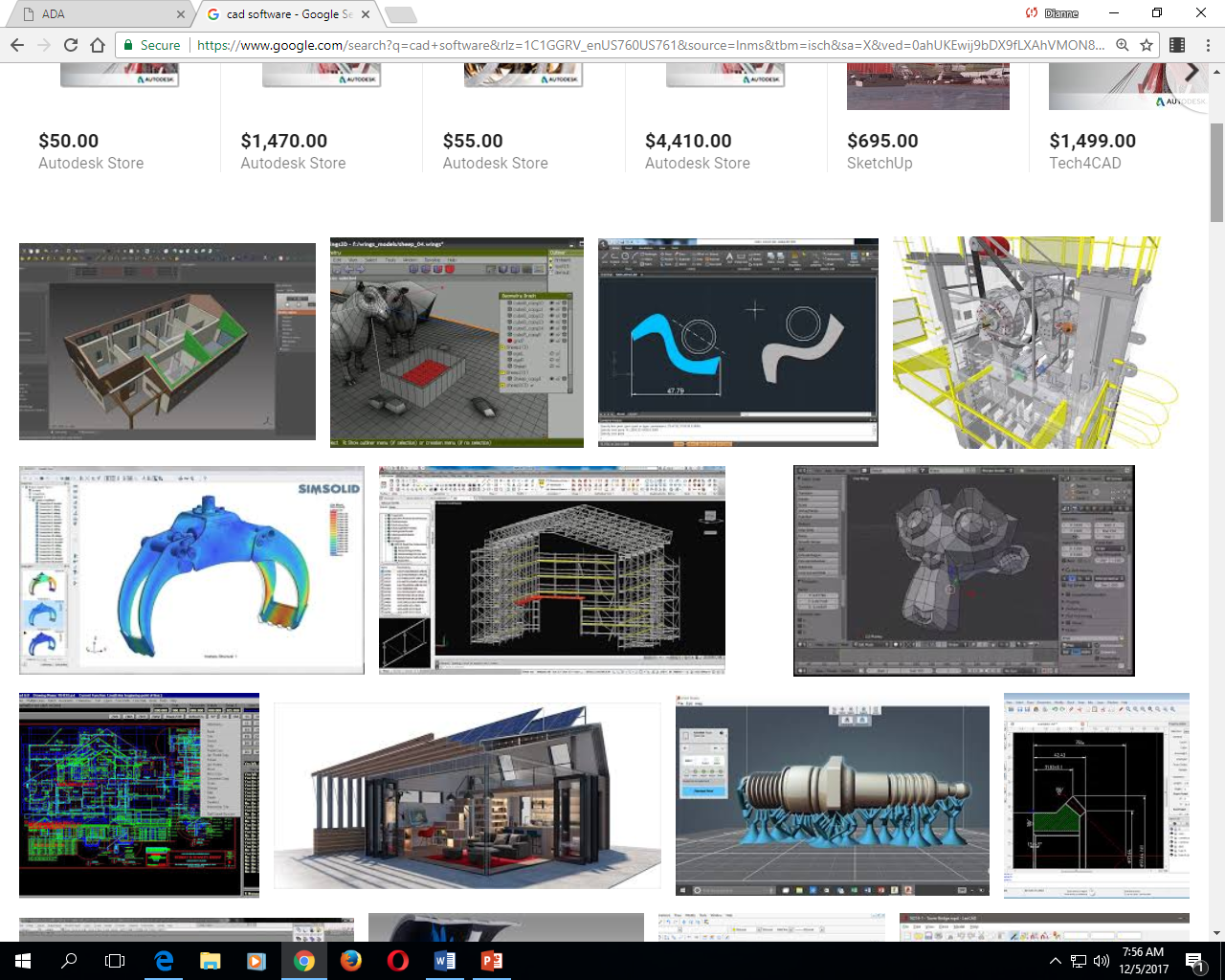 CAD  CNC
CAD = Computer aided design = TinkerCad, blocksCAD

CNC = Computer Numeric Control = cutting machine by computer control
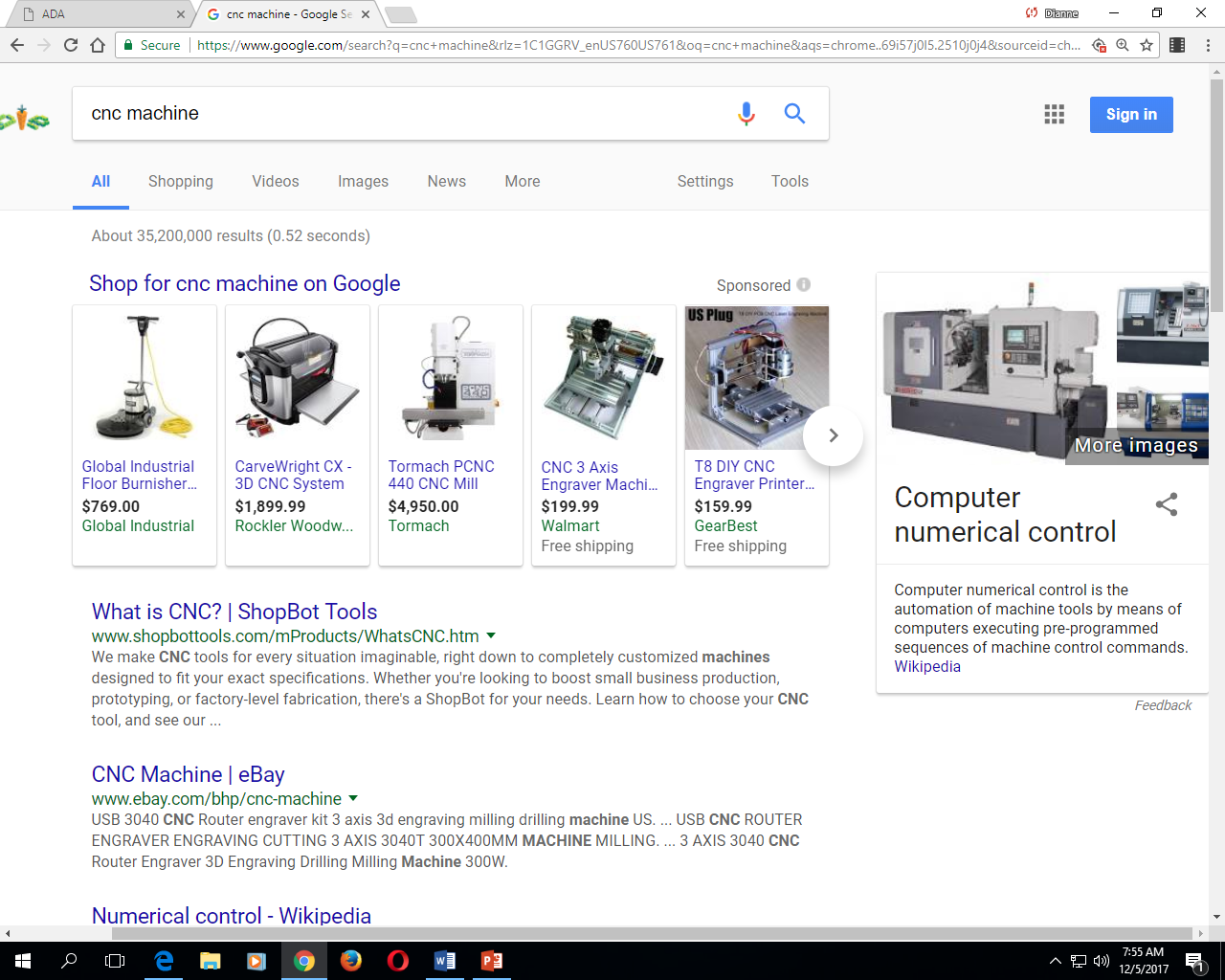 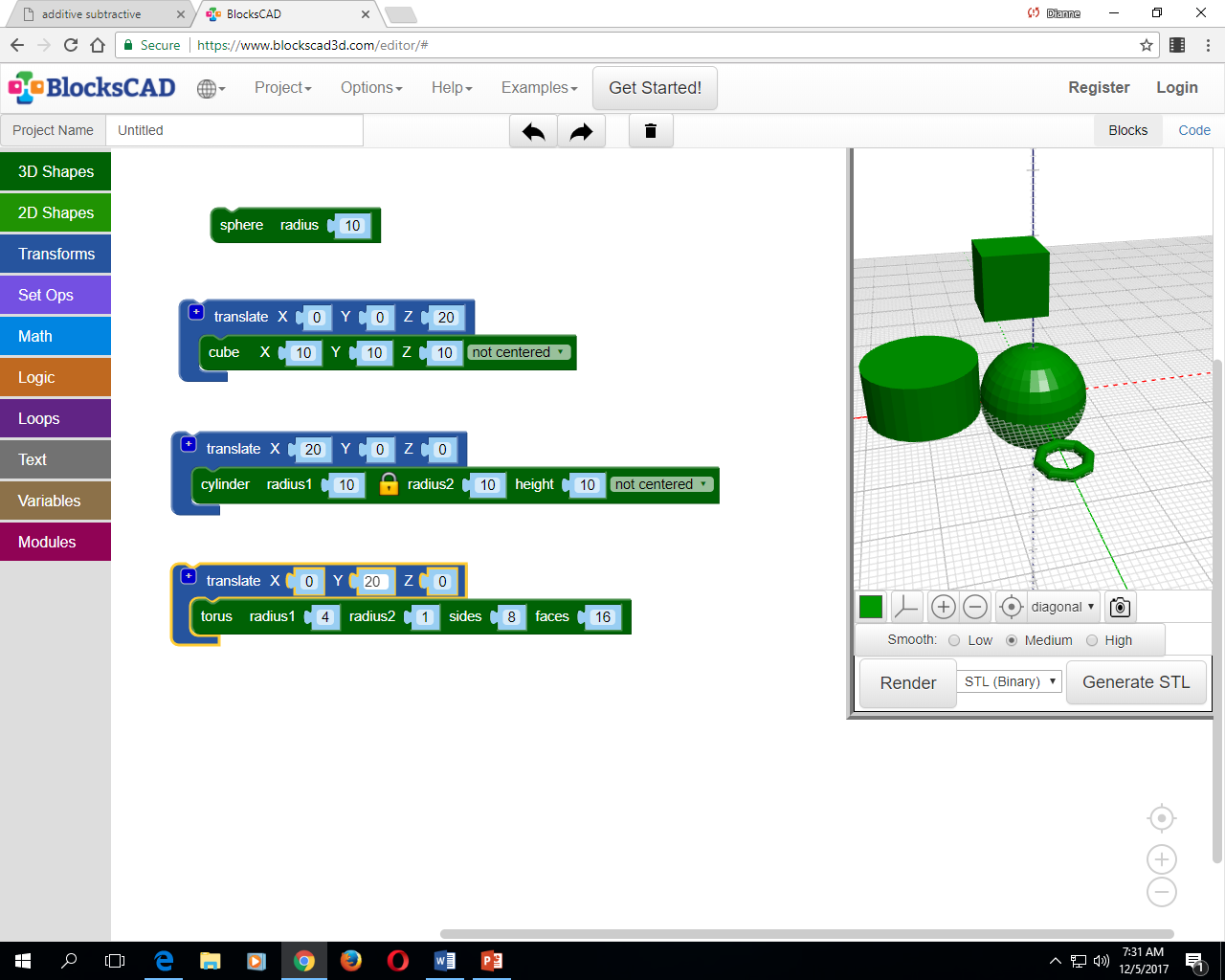 STL
File format  for 3D design files
manufacture
Make a large quantity of items using a process
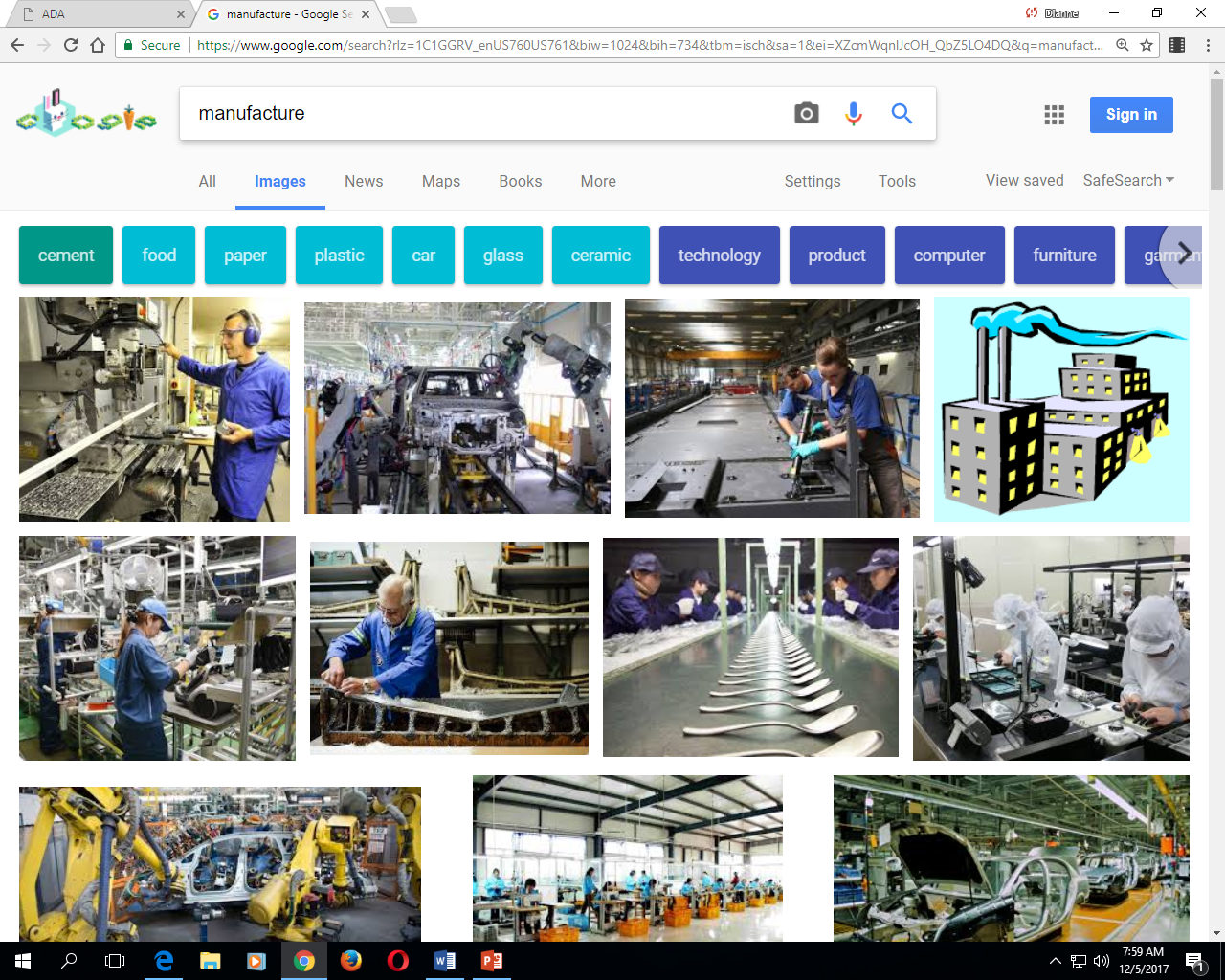 Raw material
Unprocessed items used in production
What something is made from.
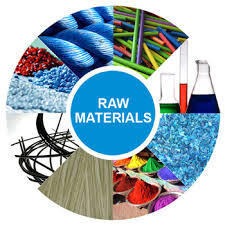 prototype
Small scale model
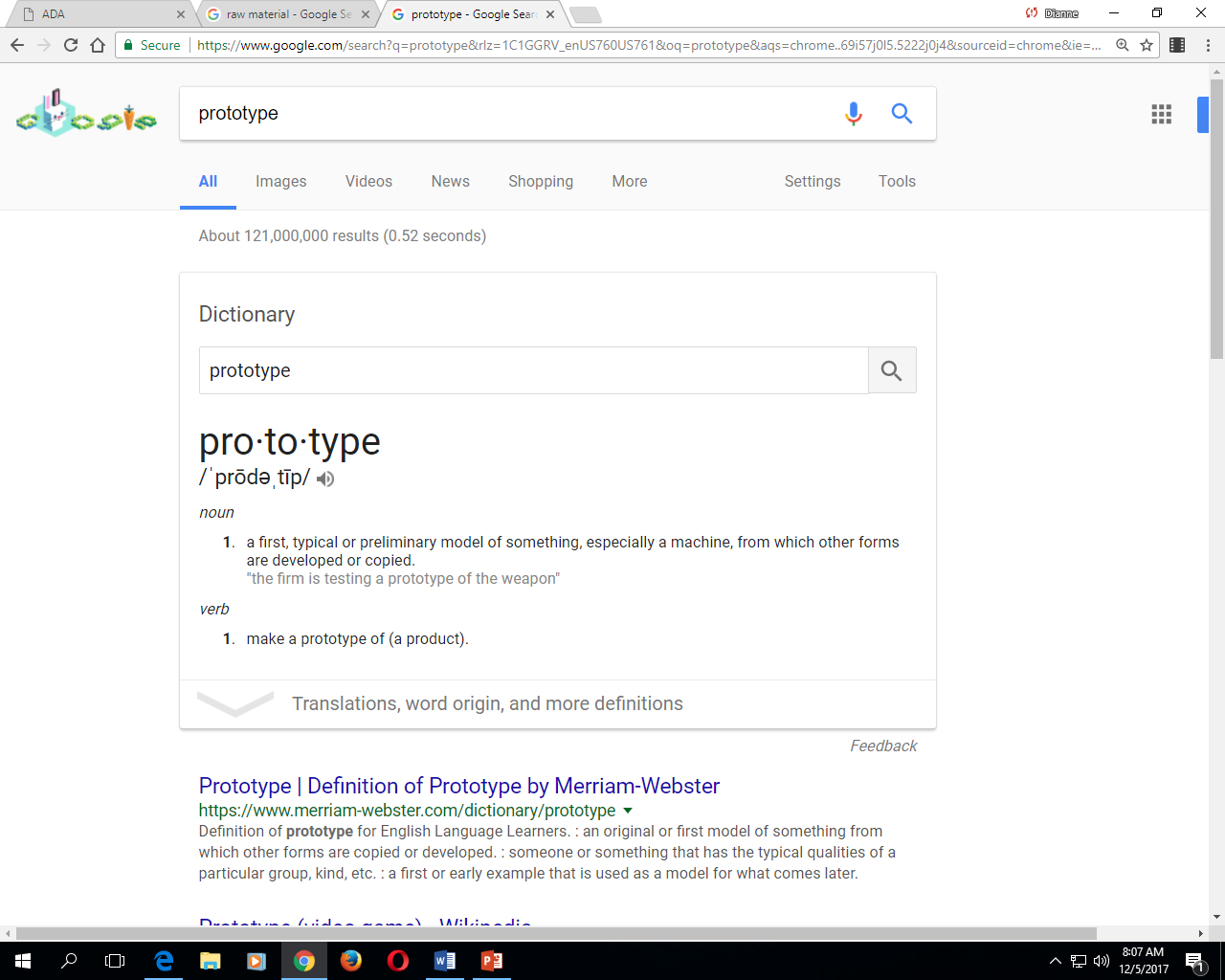 Assembly line
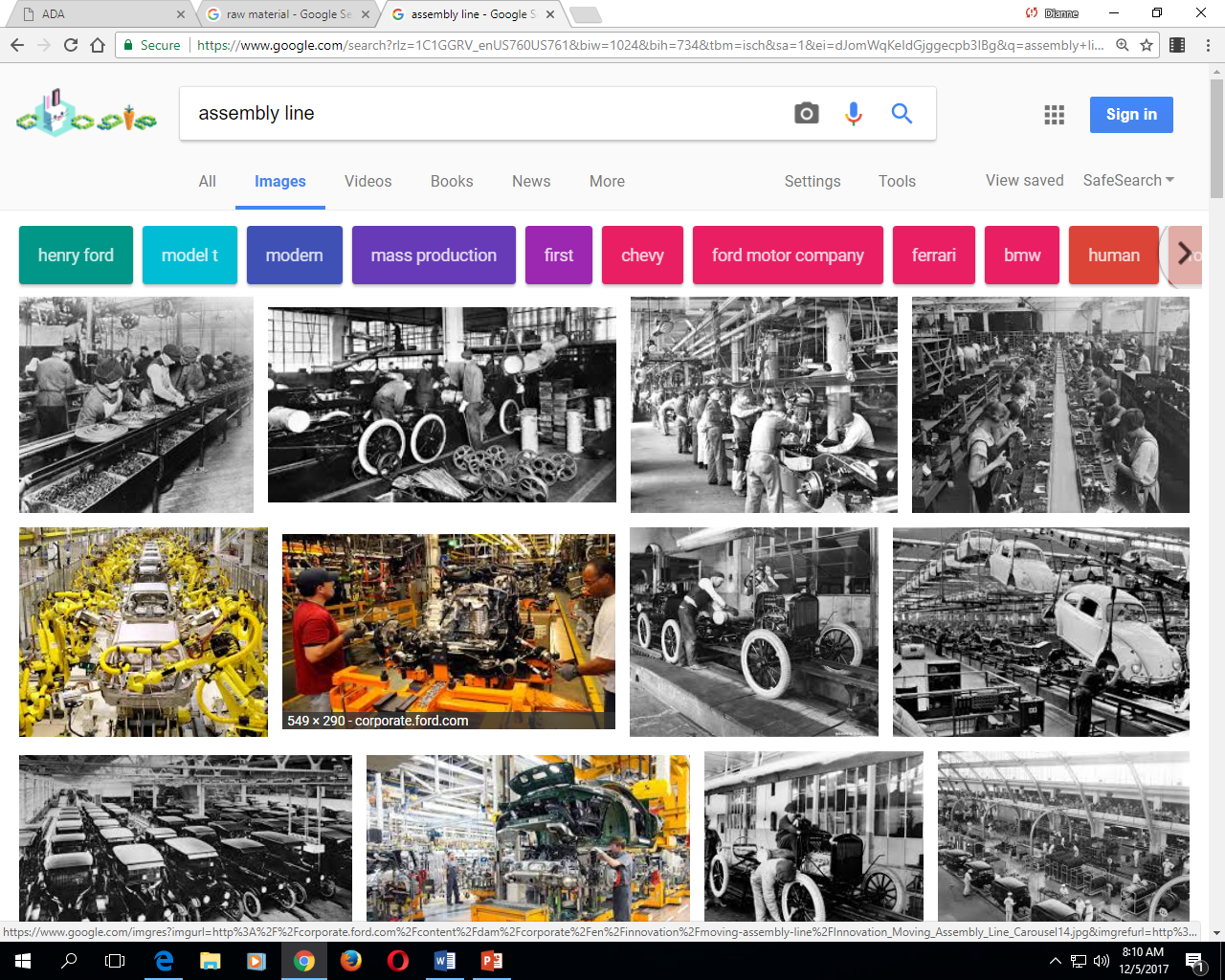 An organized, repeated process by robots or people to manufacture items
QC
Quality control
Be sure items that are manufactured meet the standards
OSHA
Organization to be sure safety rules are followed.
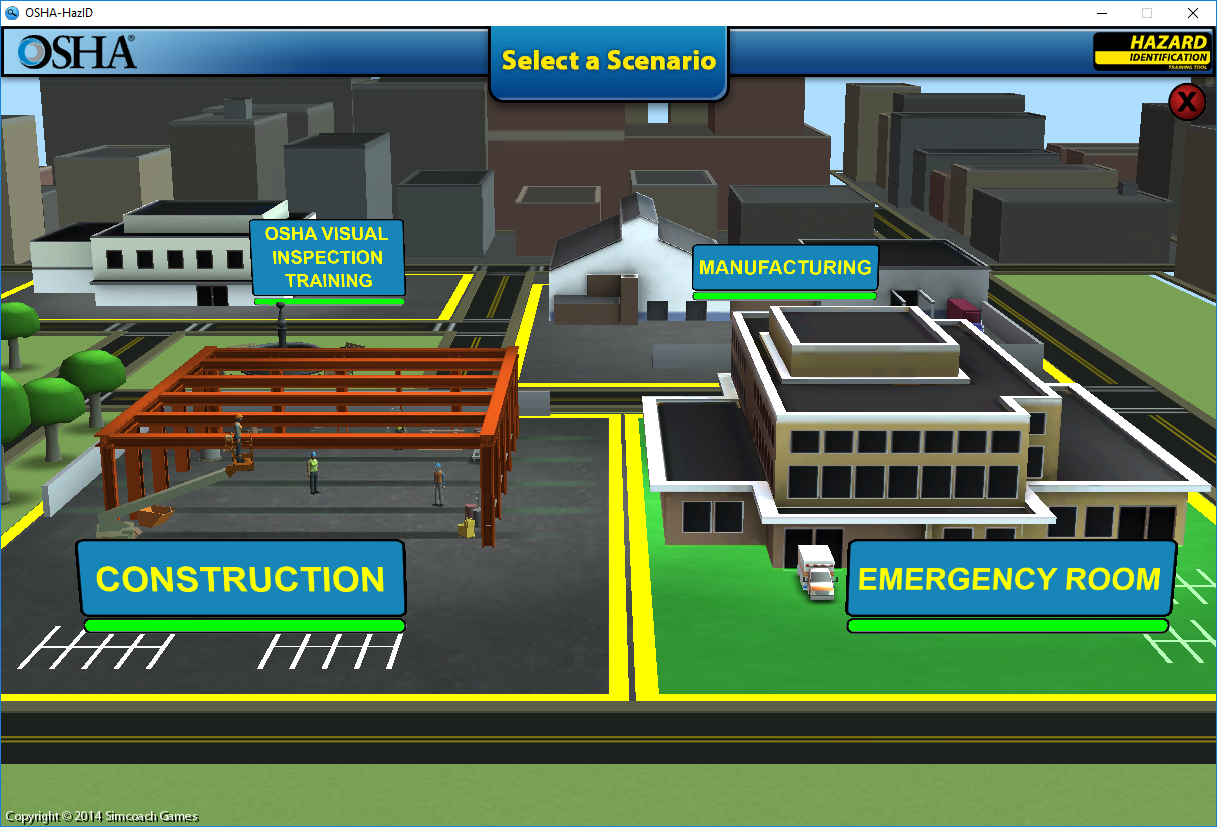 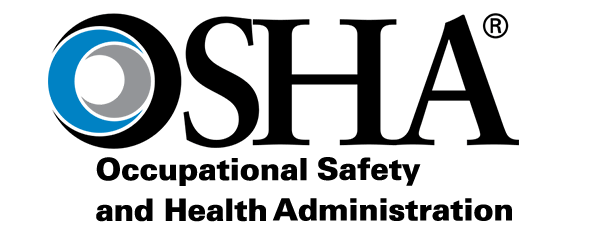